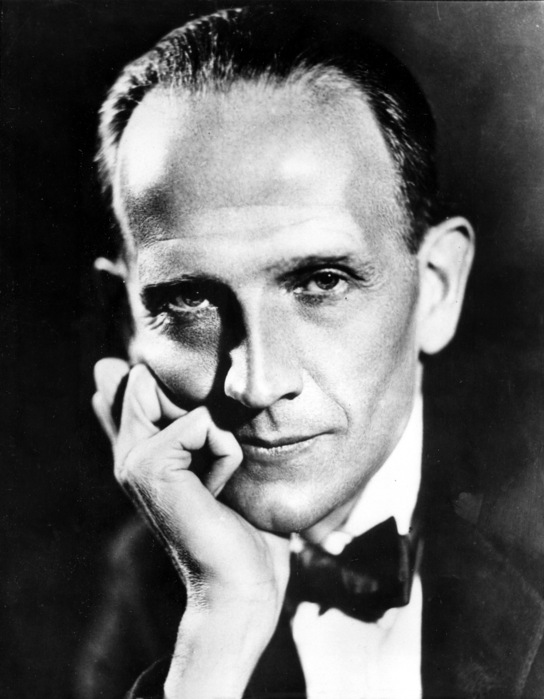 Alan A. Milne
Alan Alexander Milne
Dorothy De Selincourt
Daphne
Ashdown Forest
Winnie-the-Pooh
Dartmouth
Eeyore
Piglet
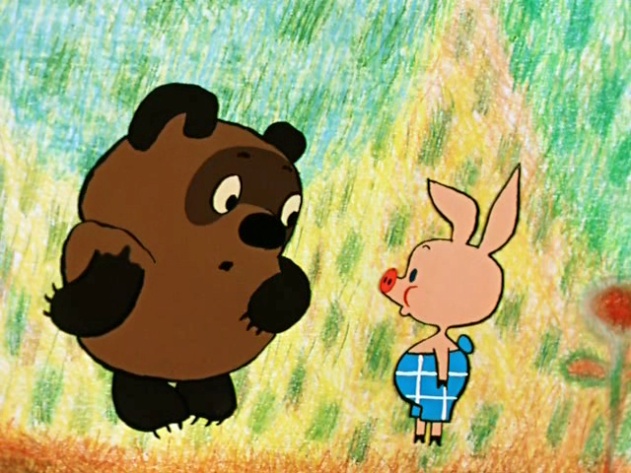 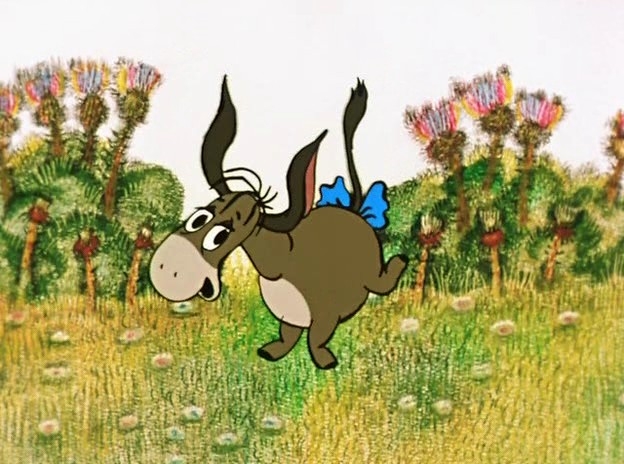 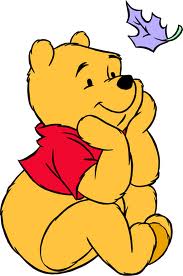 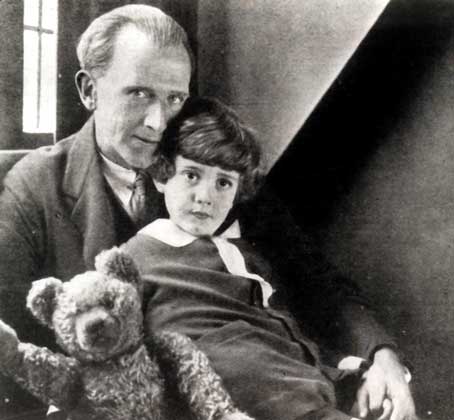 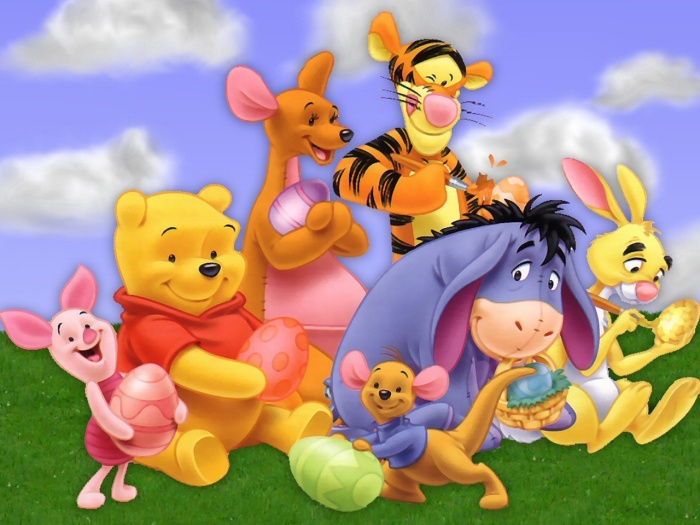 Alan Alexander Milne’s father was a doctor.
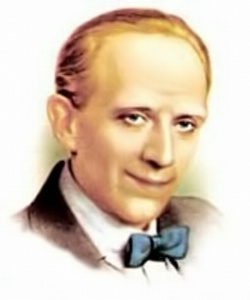 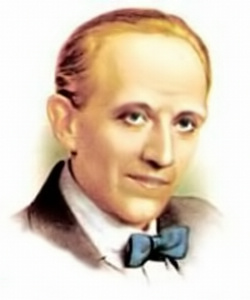 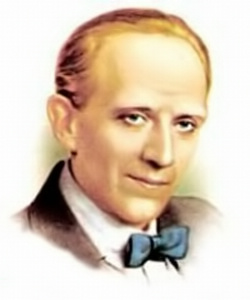 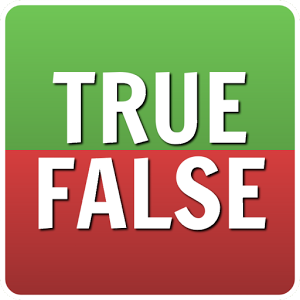 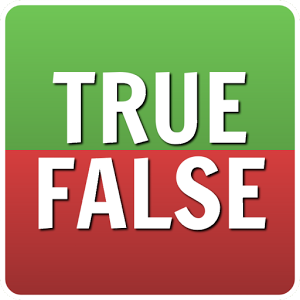 Milne became a mathematician.
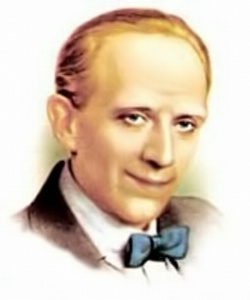 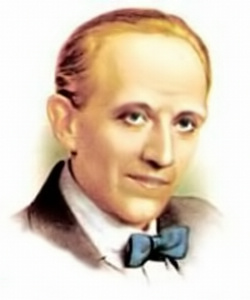 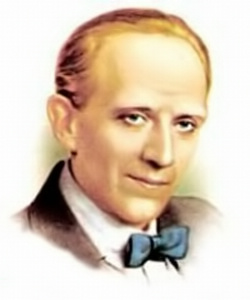 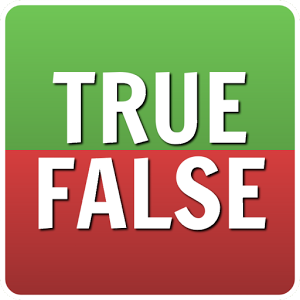 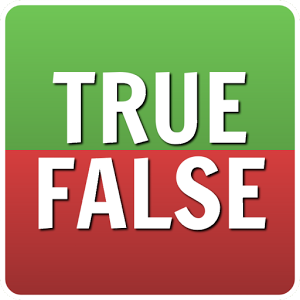 In London Milne worked for a famous magazine.
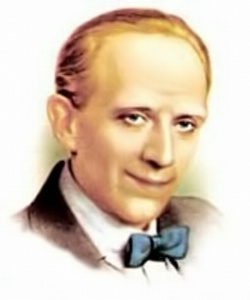 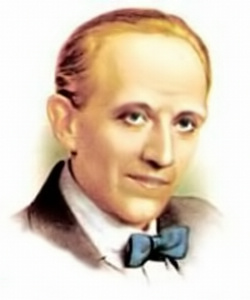 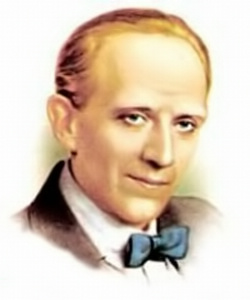 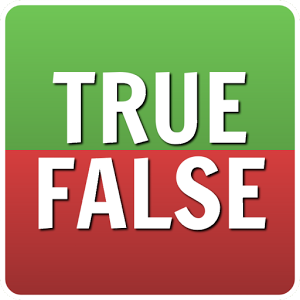 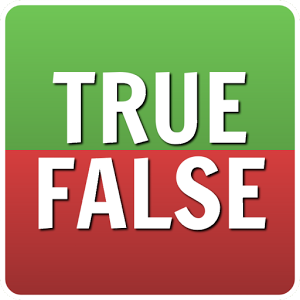 Christopher Robin is the name of a bear.
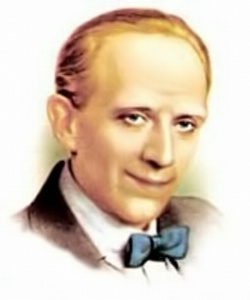 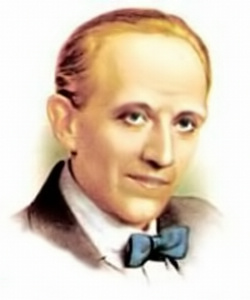 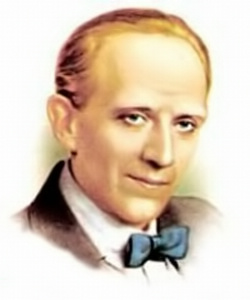 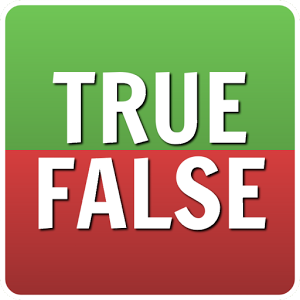 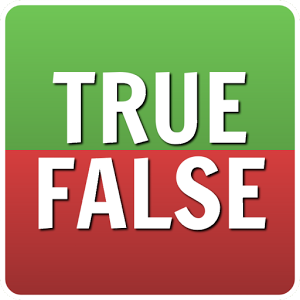 Milne wrote a lot of poems for Christopher Robin.
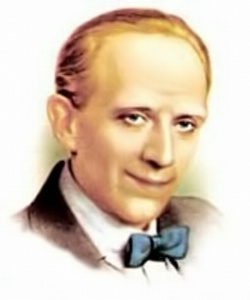 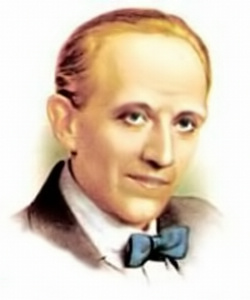 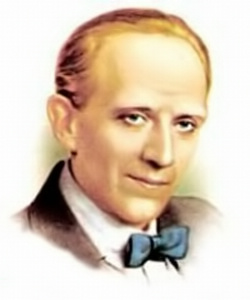 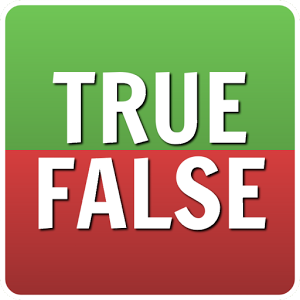 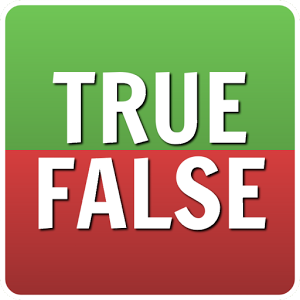 Milne wrote a book about Winnie-the-Pooh.
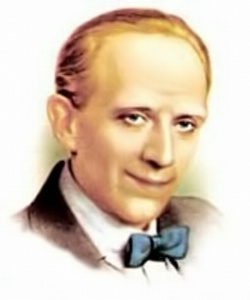 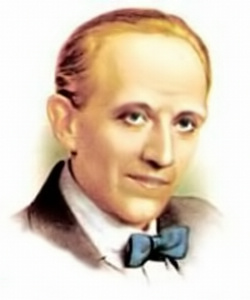 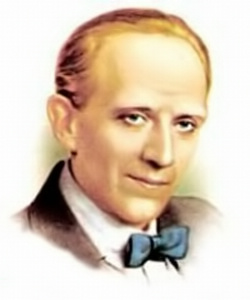 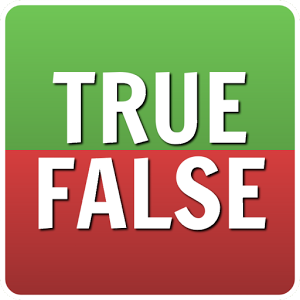 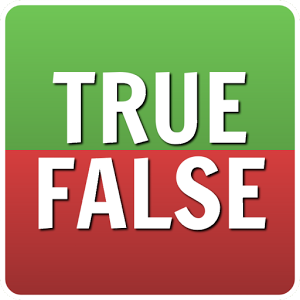 Milne drew illustrations for his book himself.
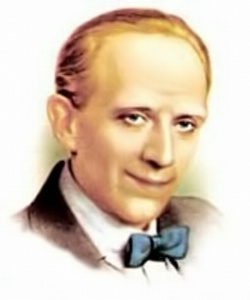 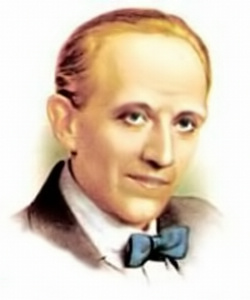 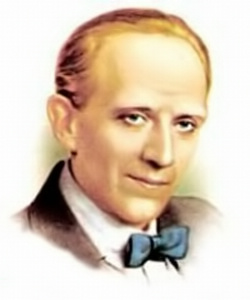 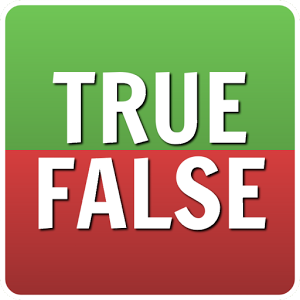 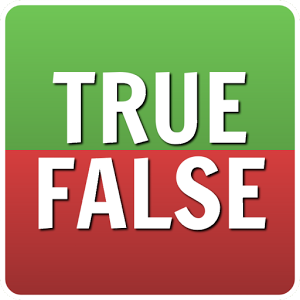 Now Christopher Robin’s old toys are in Australia.
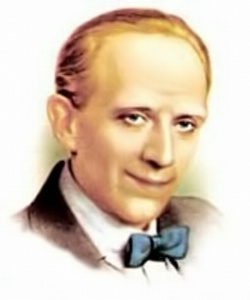 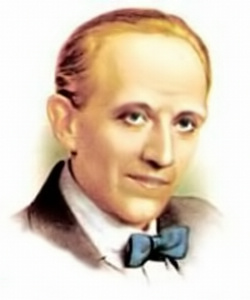 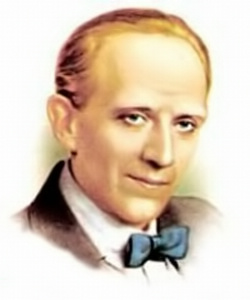 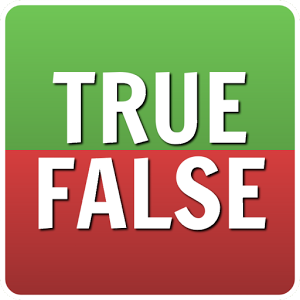 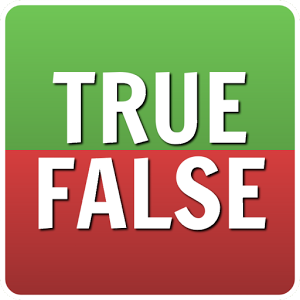 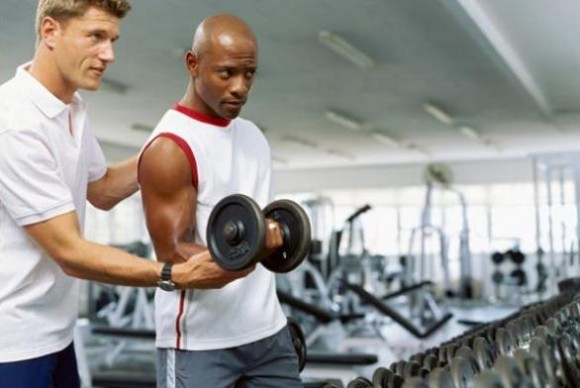 Let’s warm up!
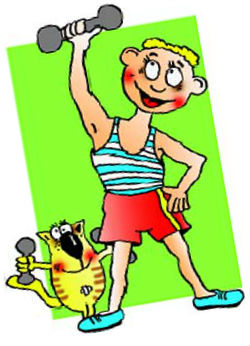 Answer key
1. a
Mark:
Very good – 7 correct answers;
Good – 5-7 correct answers;
Sat – 4 correct answers;
Poor – less than 4 correct answers.
2. Alan Milne joined the army in 1914.
3. The name of his son is Christopher Robin
4. the  headmaster  of a small preparatory school
5. salary
6.  adorable son
7. Teddy bear
1)Was it interesting for you to know about Alan Milne?2)Can you speak about his life now?3)And about Winnie-the-Pooh?
H/w: continue the story of Winnie-the-Pooh, write what happened to his life in the museum